Obrazové pamiatky
Čo mi dokáže prezradiť obraz?
ako človek rozmýšľal
ako svet vyzeral
ako vyzeral život
Čo mi dokáže prezradiť obraz?
čomu sa človek venoval
ako vyzerali významní ľudia
aké boli hodnoty spoločnosti
Čo všetko patrí k obrazovým pamiatkam?
1. MAĽBY
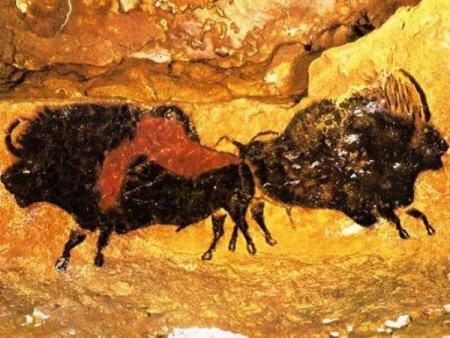 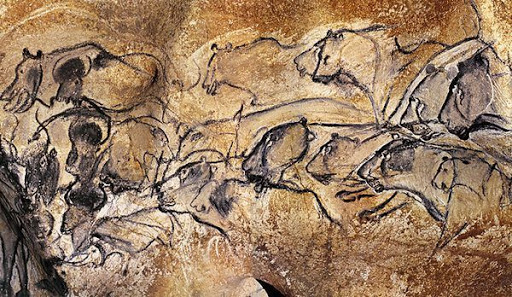 Čo všetko patrí k obrazovým pamiatkam?
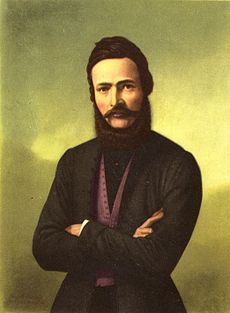 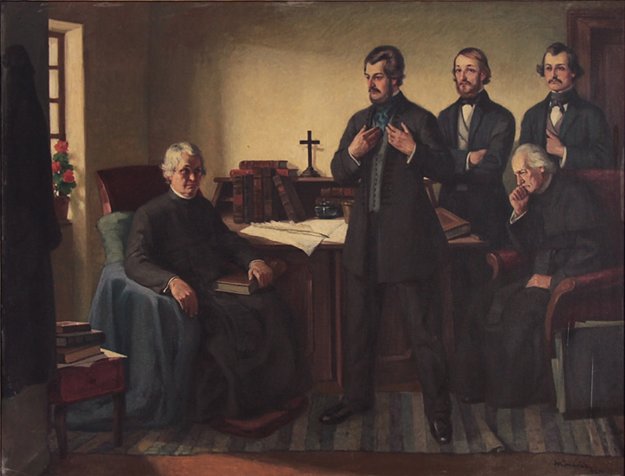 Čo všetko patrí k obrazovým pamiatkam?
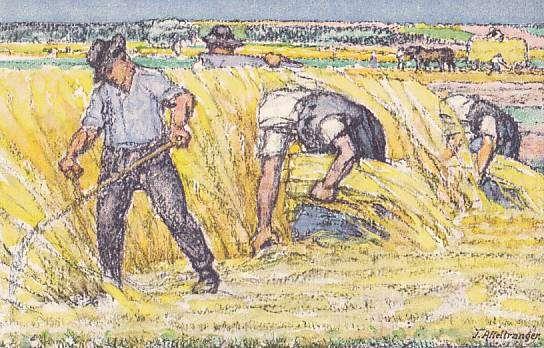 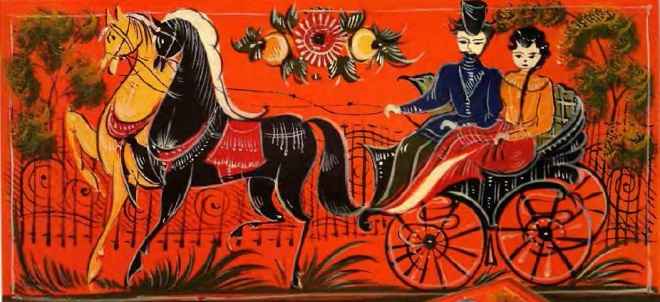 Čo všetko v Tebe môže historická maľba vyvolať dnes? 
,,Toto bude poriadny  trapas...“
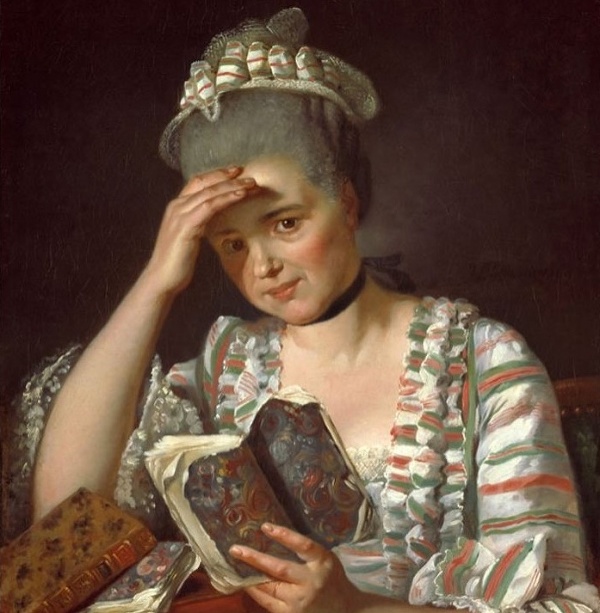 Čo všetko v Tebe môže historická maľba vyvolať dnes? 
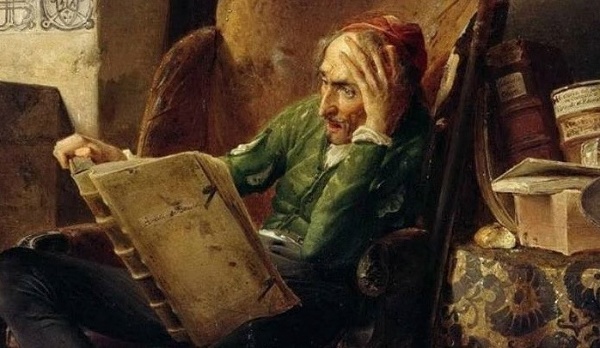 Keď učiteľ povie, z čoho všetkého sa bude písať písomka...
Čo všetko v Tebe môže historická maľba vyvolať dnes? 
Keď si ani za svet nevieš spomenúť počas písomky na ,,to“ slovíčko...
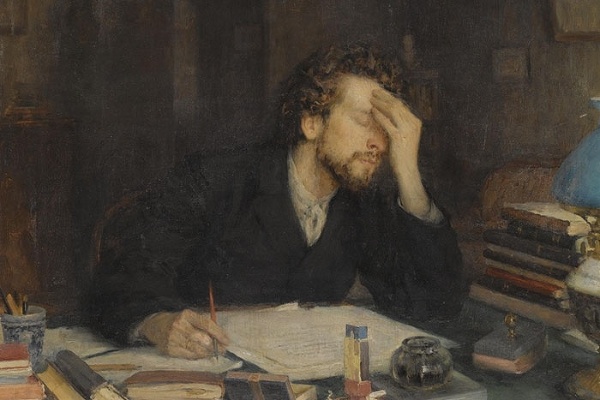 Čo všetko v Tebe môže historická maľba vyvolať dnes? 
Keď máš na hodine pracovať, ale Teba zaujíma všetko iné...
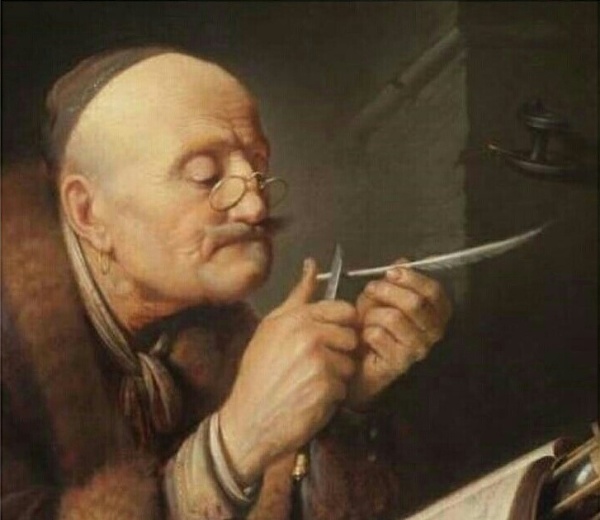 Čo všetko v Tebe môže historická maľba vyvolať dnes? 
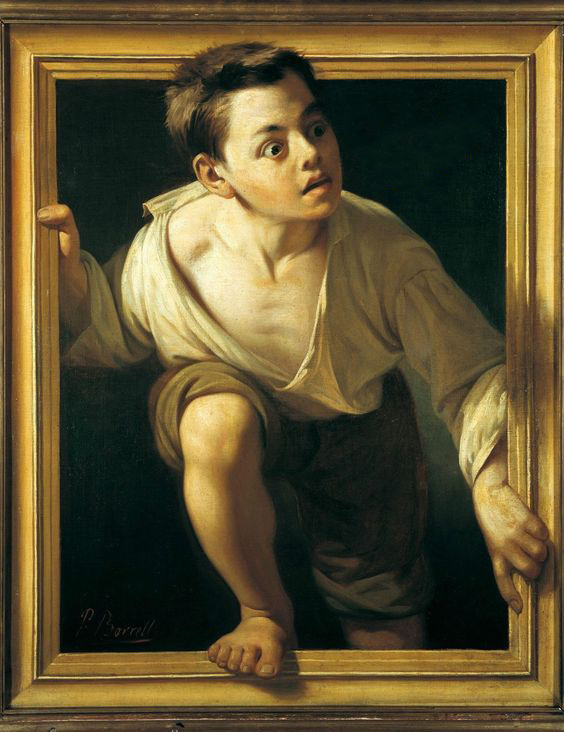 Keď pri ústnej odpovedi nečakane zaznie Tvoje meno...
Čo všetko v Tebe môže historická maľba vyvolať dnes? 
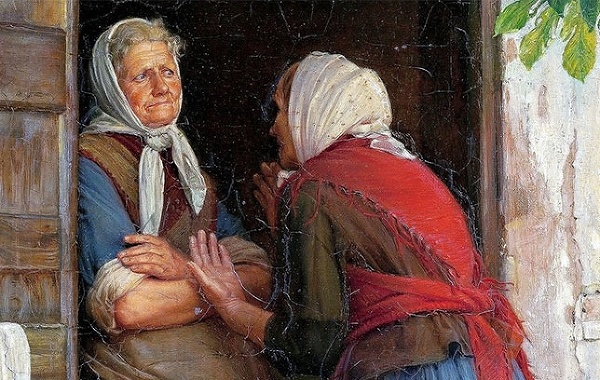 Keď Ťa ,,úprimne“ zaujíma, čo Ti druhý hovorí...
Čo všetko patrí k obrazovým pamiatkam?
2. FOTOGRAFIE
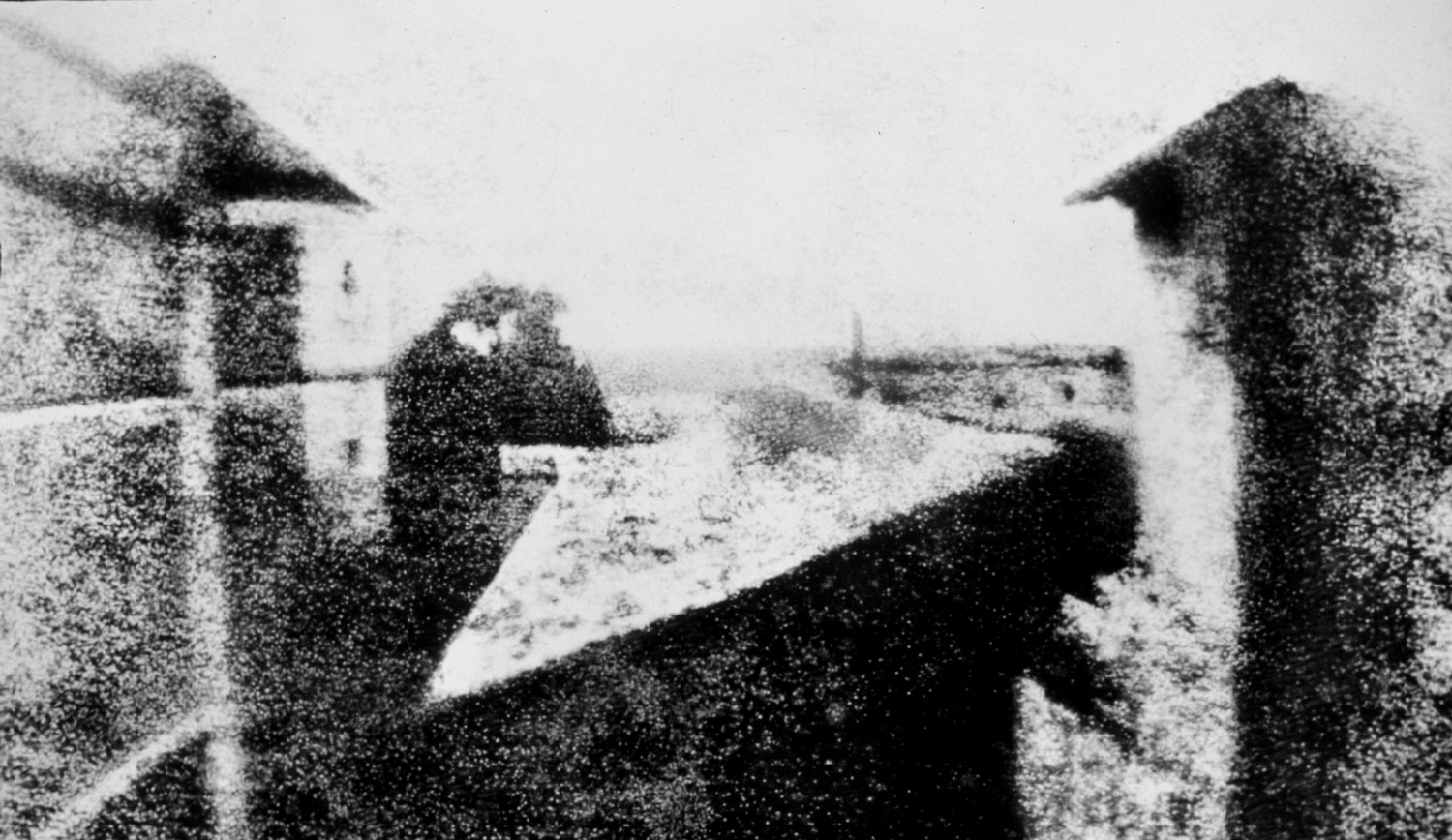 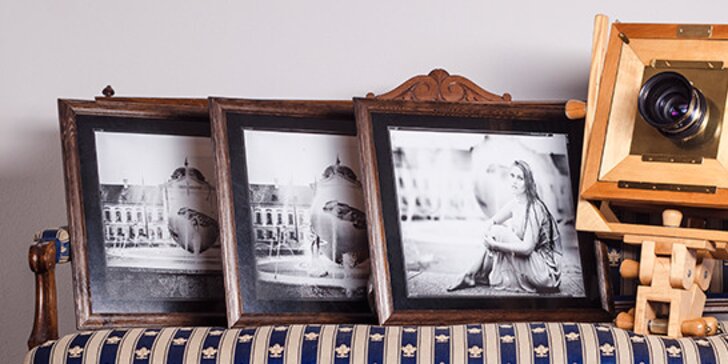 krátke životné momenty
1826
Joséph Niépce
Fotografie majú aj mínusy...
úprava
sú detailnejšie
styling
sú podrobnejšie
pózovanie
ALE...
NIE VŽDY odrážajú reálnu skutočnosť
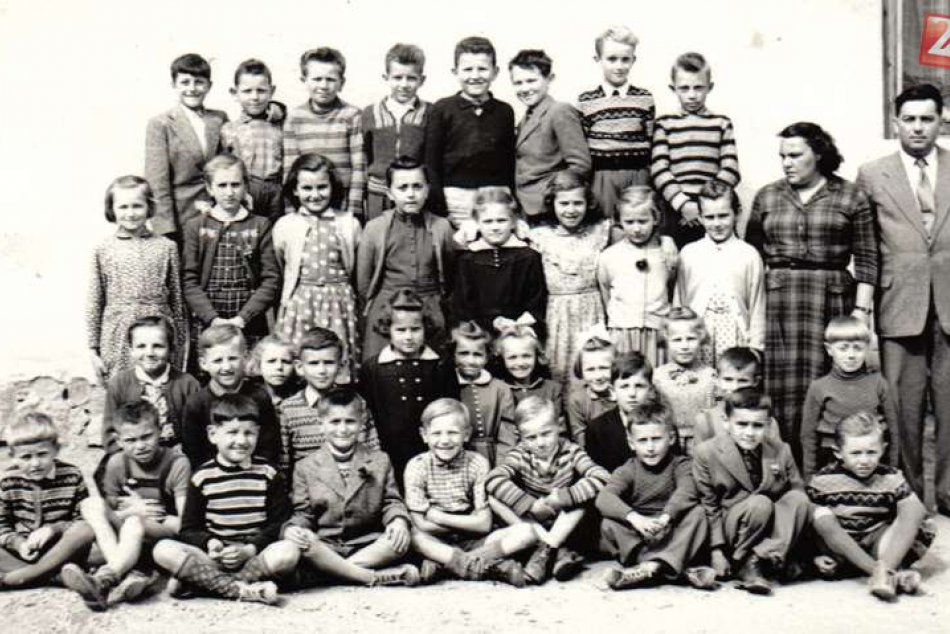 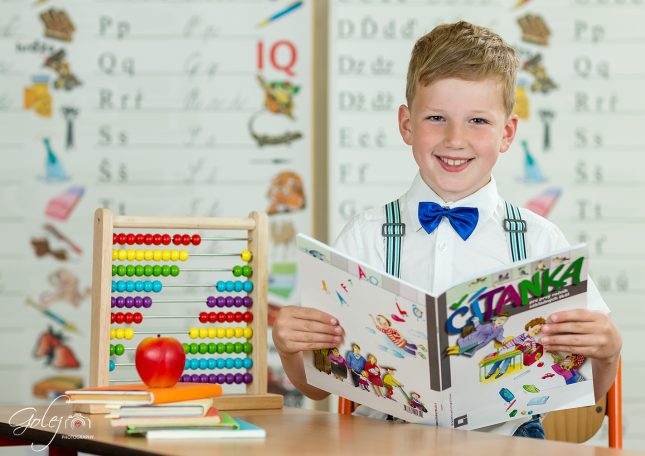 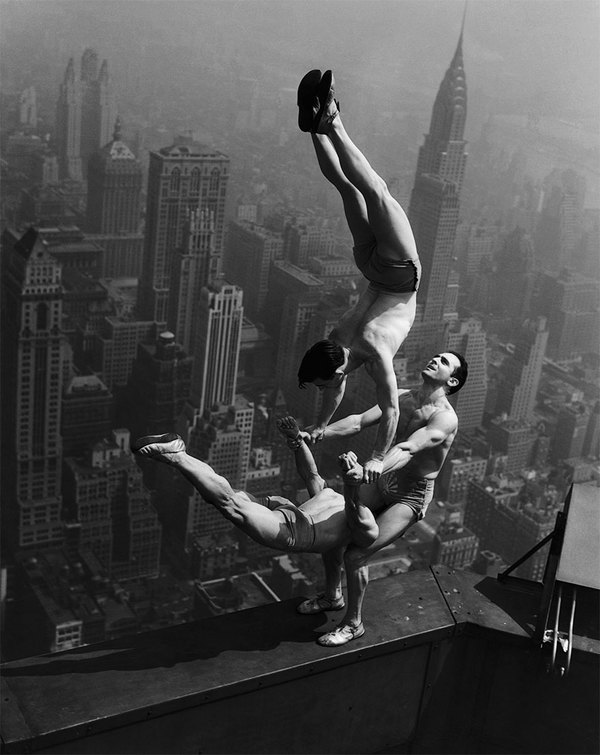 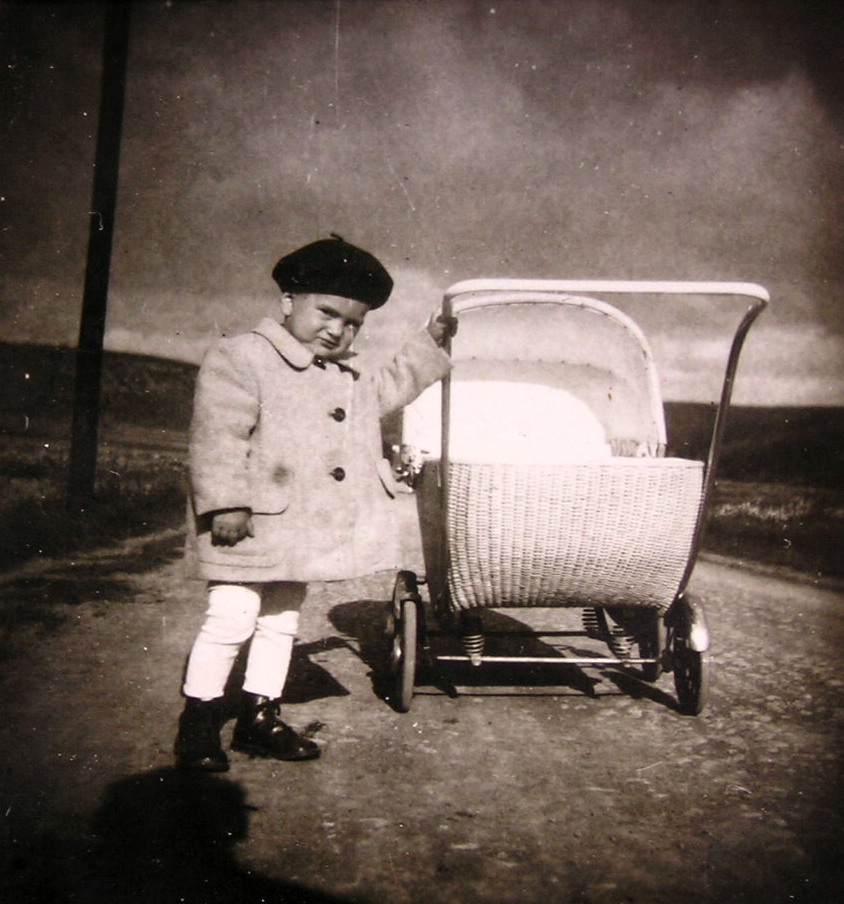 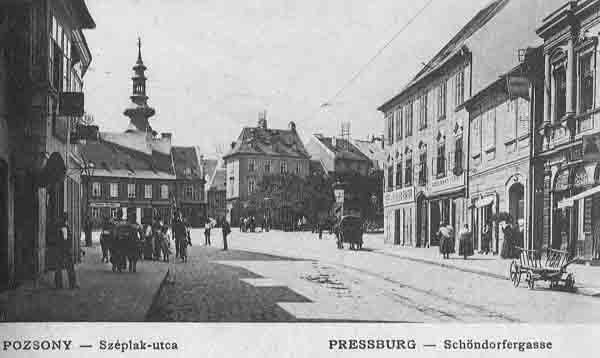 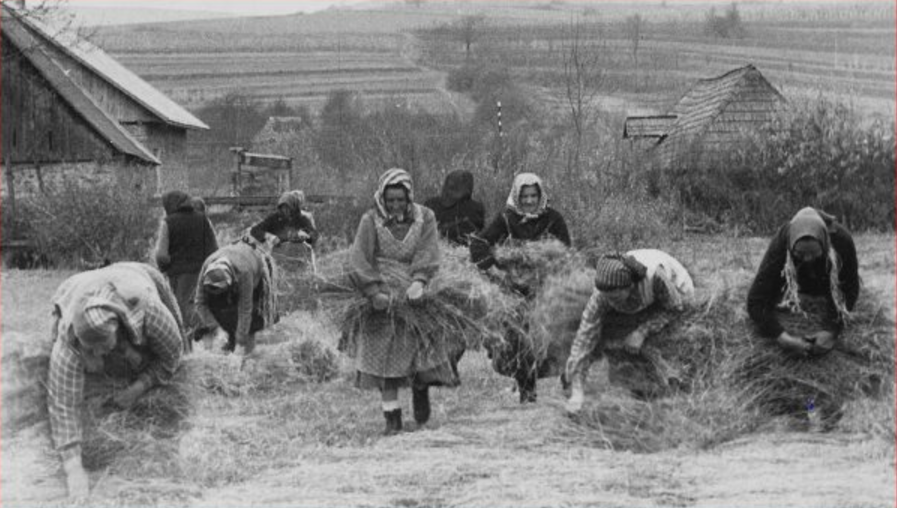 Čo všetko patrí k obrazovým pamiatkam?
3. PLAGÁTY
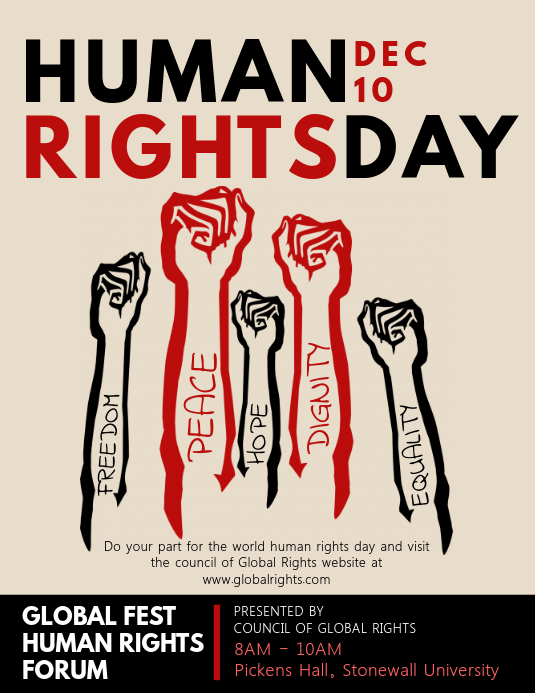 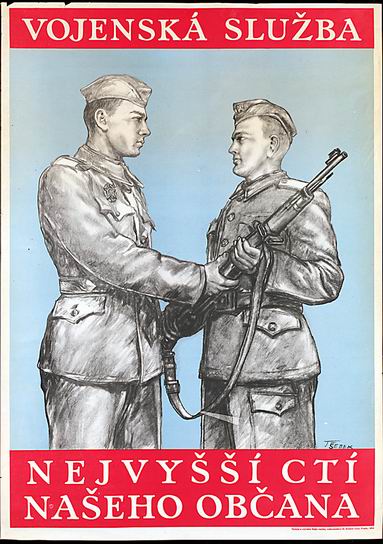 Čo všetko patrí k obrazovým pamiatkam?
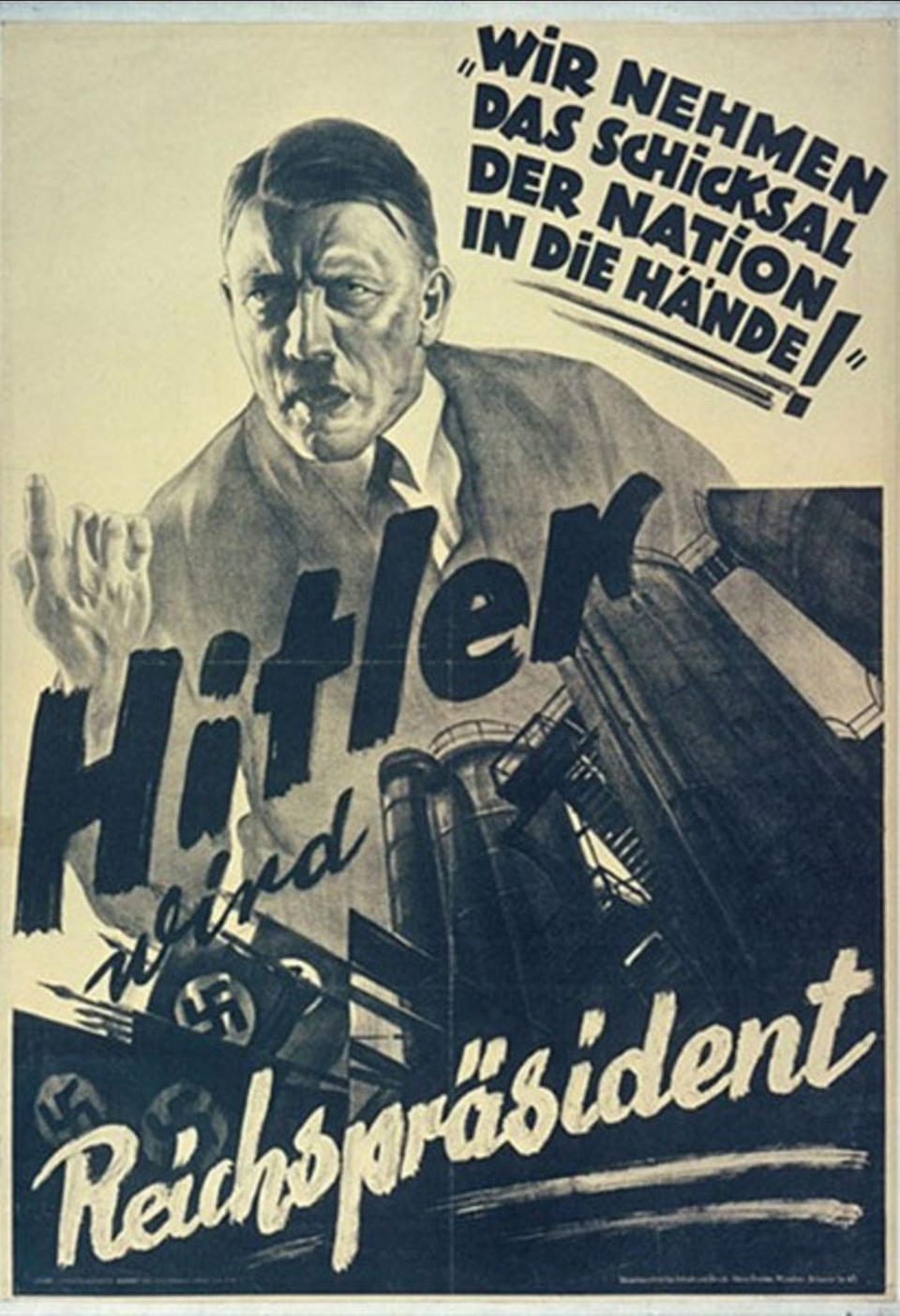 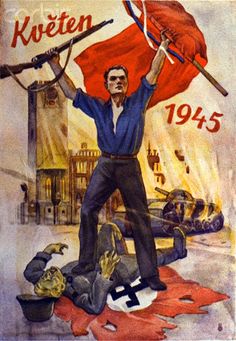 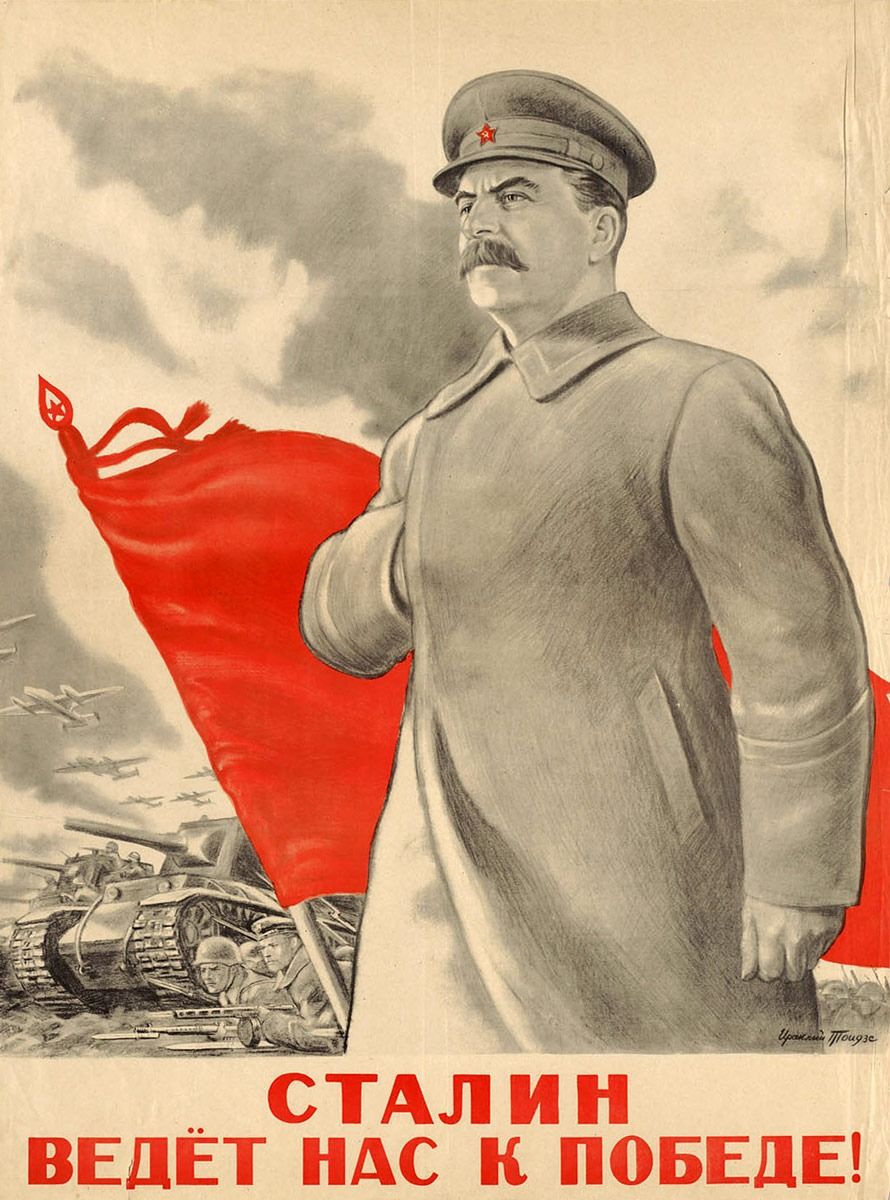 Čo všetko patrí k obrazovým pamiatkam?
4. KARIKATÚRA
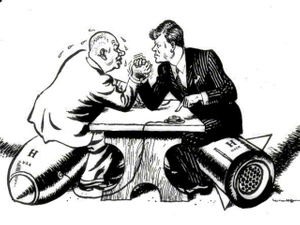 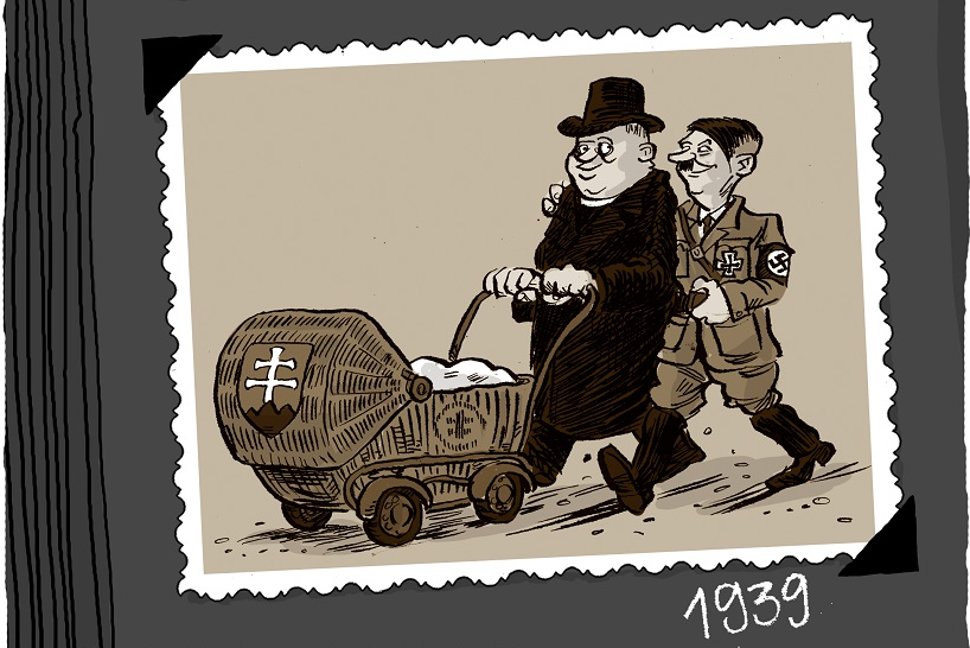 Čo všetko patrí k obrazovým pamiatkam?
4. KARIKATÚRA
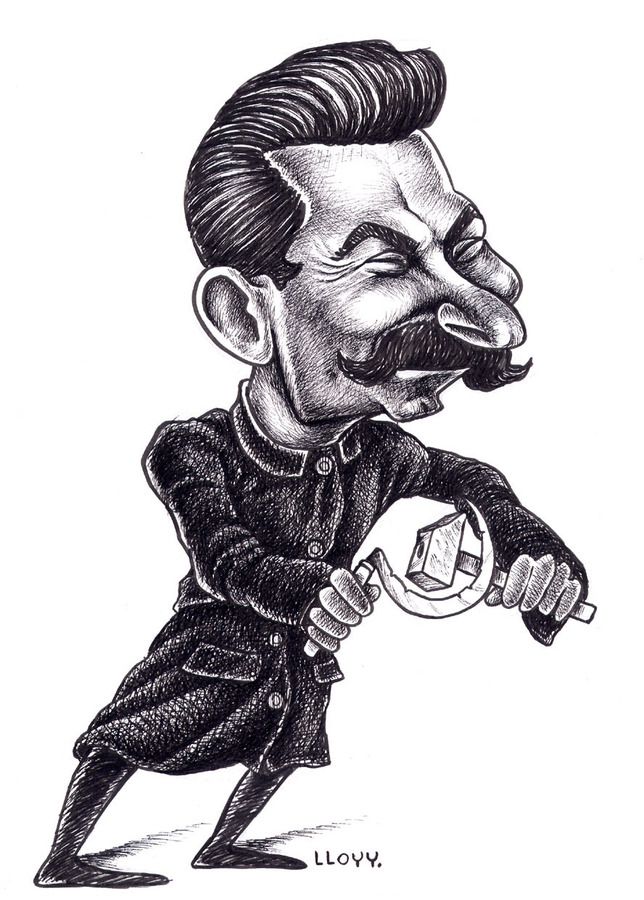 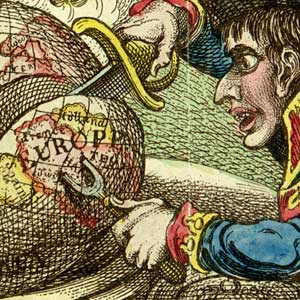 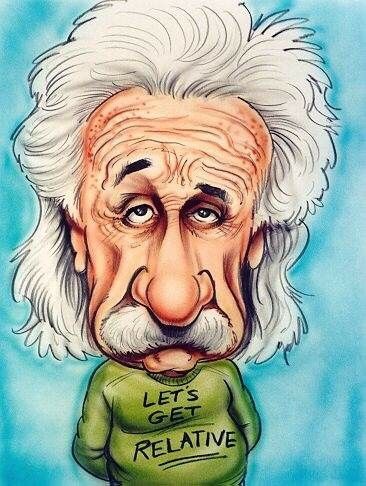 Karikatúry slávnych...
Čo si potrebujem zapamätať?
Obrazové pramene sú všetky MAĽBY, PORTRÉTY, FOTOGRAFIE a PLAGÁTY, ktoré zobrazujú, ako ľudia v minulosti žili, ako vyzerali mestá a krajiny, ako ľudia rozmýšľali, aké hodnoty uznávali a ako vyzerali. Najstaršími obrazovými prameňmi sú maľby, napr. nástenné maľby pravekého človeka v jaskyni, ale aj maľby maliarov, ktorí znázorňovali krajinu i významných ľudí (králi, cisári, významné osobnosti), ale aj udalosti zo života obyčajného človeka (napr. jeho prácu). Od 19. storočia sa stretávame aj s FOTOGRAFIAMI, ktoré zachytávajú krátke momenty zo života ľudí. Sú podrobnejšie a detailnejšie ako maľby, ale nie vždy sú aj spoľahlivé. Dôvodom môže byť pózovanie či úprava fotky. Novšími typmi obrazových prameňov sú plagáty a karikatúry, pri ktorých dochádza často k zámernej úprave povahových a telesných znakov človeka. Pri práci s obrazovými prameňmi je preto potrebné vyhnúť sa prvému dojmu a skúmať, ako a za akým účelom bola obrazová pamiatka vytvorená.
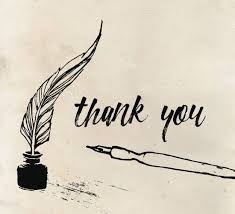